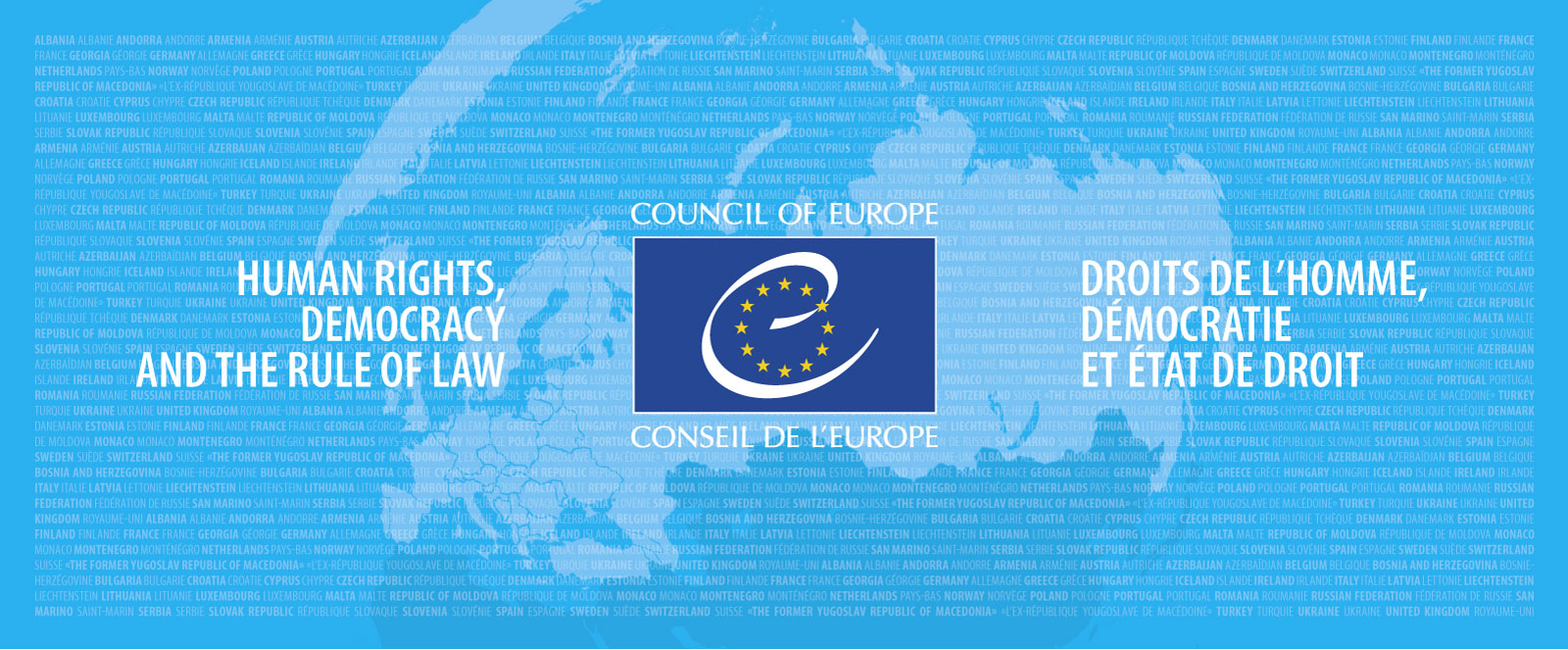 ‘Right-Sizing’ the Use of Custodial and Community-Based Sanctions: A CoE Perspective 
Vivian Geiran 
Director, Irish Probation Service. 
President, Council for Penological Co-operation, CoE
Edinburgh, 8-9th June, 2017
1
Introduction
Me 
The Irish Probation Service 
The PC-CP of the Co. of Europe

Presentation: PC-CP work, Standards, Overcrowding, Ireland’s Experience, Some Issues, The Future
2
PC-CP Work Programme
Standards in prison & probation Management / Work 
Recent work programme: CSMs, Radicalisation  
Current: Children of Prisoners, RJ, EPR Commentary, Prison Overcrowding 

Conference of Directors of Prison & Probation Services (CDPPS) 

Web: http://www.coe.int/en/web/prison/home
3
Strengths of the CoE / PC-CP
Use of additional external experts 
Expertise and representativeness of WG members 
Not overly political in foundation or  approach 

Value base 

Back-up of the Convention and Court 

Variety of bodies and WGs, incl CPT
4
4
Challenges of the CoE / PC-CP
Like any big organisation/institution 

‘Identity issues’ 
Voluntary nature 

Vast area and different cultures etc 
Can be: high expectations and low capacity (and vice versa) 

Part-time activity and group turnover
5
CoE: White Paper on Prison Overcrowding
CM(2016)121-add3.  CM: September 2016.  
Joint Drafting / Working Group. 
Recommendation No.(99)22 on prison overcrowding & population inflation.

Intro., + Overcrowding, 
Actual situation, 
CoE Position. 
Root Causes of Overcrowding, 
How to Address,  
National Strategies, 
Media, Public Opinion, 
Conclusions.
6
Defining ‘Overcrowding'
Self-assessed 

Reference to CoE standards  
Court judgements (e.g. ref to PC-CP)
CPT Reports 

SPACE I Statistics / Reports 

Political 

Not just about space (square metres)
7
What to Do About Overcrowding
Push and pull factors 

Court Pilot Judgements   
Political will to address 
Getting to the root ‘causes’ 

Data-tracked outcomes  

Need to be constantly ‘on it’
8
Focus on Prison Overcrowding
CoE Working Group – met this week  
Action plan / steps  
Campaign?  

One bite at a time

The ever-present challenge of “So what?”, follow-through, targeting and  implementation
9
What Is The ‘Right Size’ or Scale for Sanctions?
Not easy to define !!
Every jurisdiction is different !! 
Needs to be seen as a system (and mapped) 
Importance of data, statistics, and research 
Beware of net-widening 
Unintended consequences 
What is just? 
Where do we want to get to? 
(Unfortunately?) custody always seen as the referrent sanction
7
The Irish Experience
Rising prison population – peak c.4,700 (+ record numbers on Temporary Release)
Overcrowding – plans for new prison (Thornton Hall) 
Economic downturn 

Community Return 

New DG of IPS 

New level of interagency co-operation
11
Some Issues for the Future
Some ‘weaknesses’ also strengths 

Need for an overall vision and strategy 
Build on this type of connection with academe
Information sharing & co-operation

Not only a Criminal Justice issue – build other connections too
12
The Future
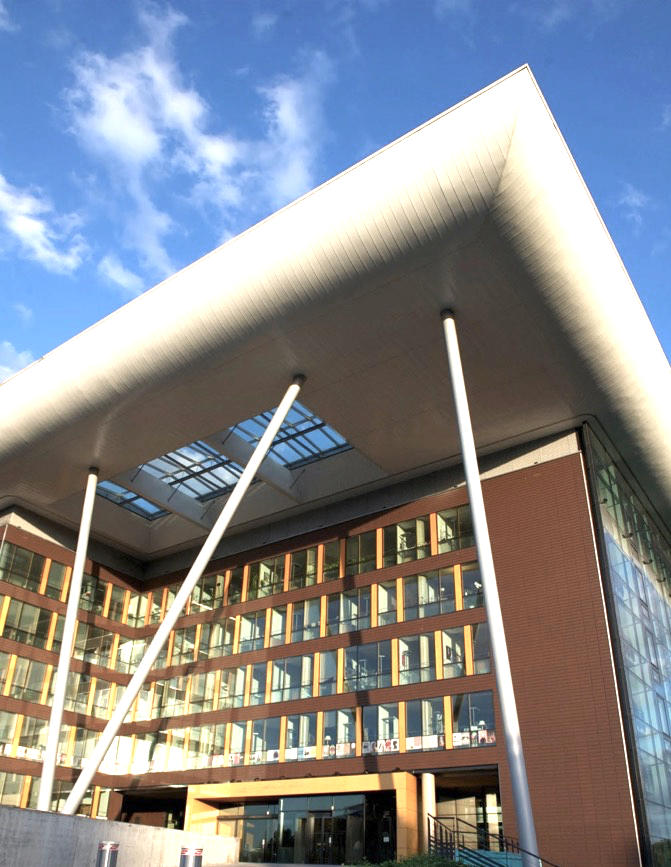 Grounds for optimism

But progress will be slow, and may zig-zag 

Depends on you!

Example: Two Ministers for Justice 

Practice, policy and academic connection
13
Thank you
Questions 

vmgeiran@probation.ie

Twitter: @VGeiran 
@probation_irl 
@CoE_HRightsRLaw


http://www.coe.int/en/web/prison/home
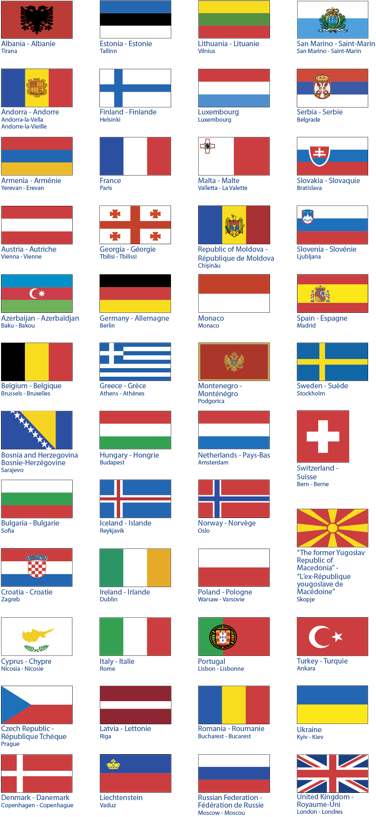 14